2018
创视小组主页设计工作汇报
chuangshixiaozuzhuyeshejigongzuohuibao
汇报人：邬典
前期准备
第一部分
目录
第二部分
w3c验证过程
第三部分
项目验收
第四部分
第四部分
总结
总结
壹
前期准备
PREVIOUS PREARATION
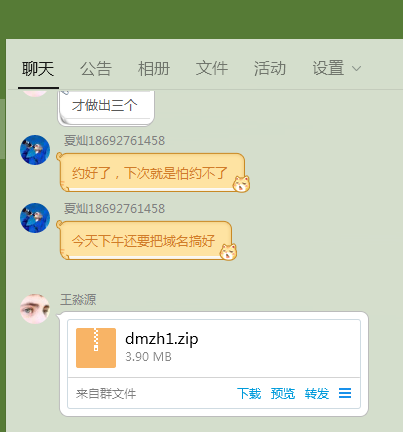 1.组织进行任务分工
2.组长提出注意事项
3.预约老板进行项目验收
贰
w3c验证过程
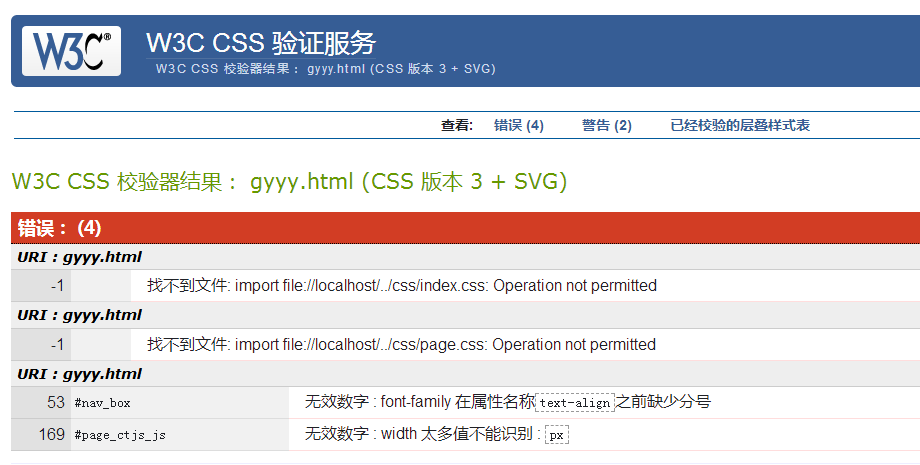 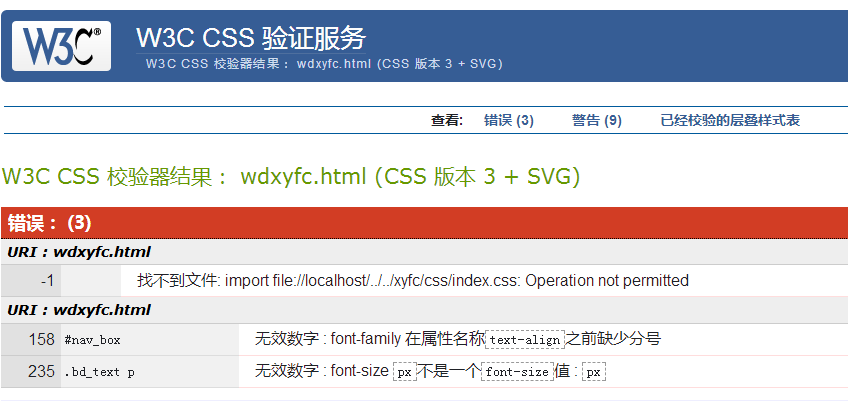 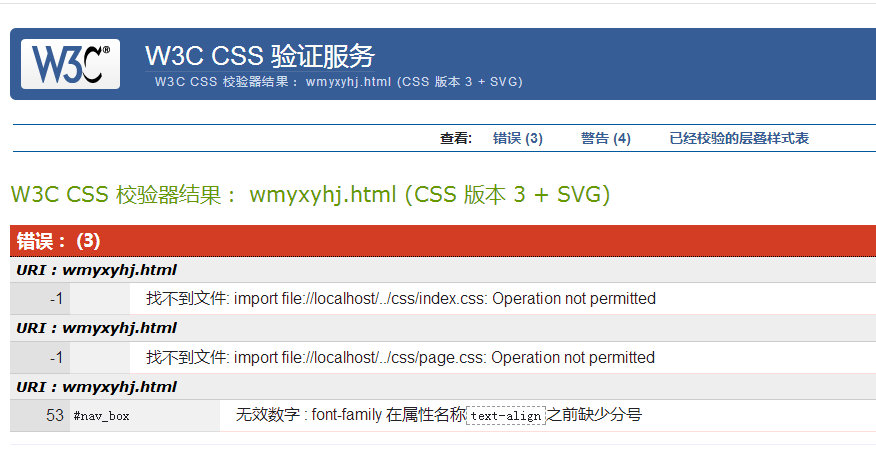 通过w3c验证发现了我们的代码存在不少的问题
1.代码仍然存在粗心的问题，比如少一个分号
2.代码不够规范
叁
项目验收
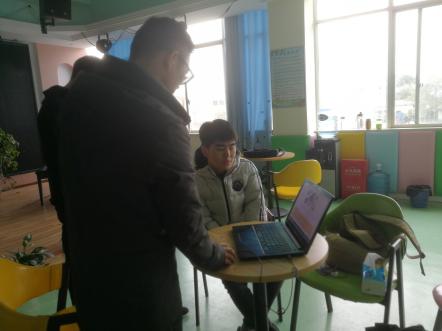 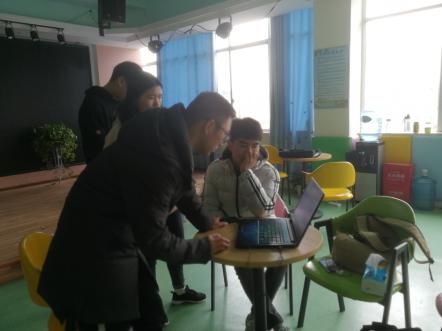 老板查看我们做的网站
确认没有问题
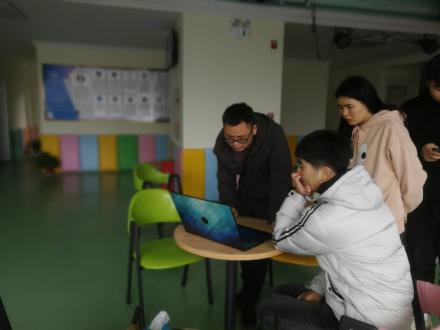 协助老板购买服务器与域名认证
肆
总结
工作方面不足较多，需要不断完善。


经过w3c验证发现我们代码仍然存在粗心，不严谨的问题


面对面的交谈比冷冰冰的手机交流来的更加暖人心意。
2018
感谢您的聆听与观看